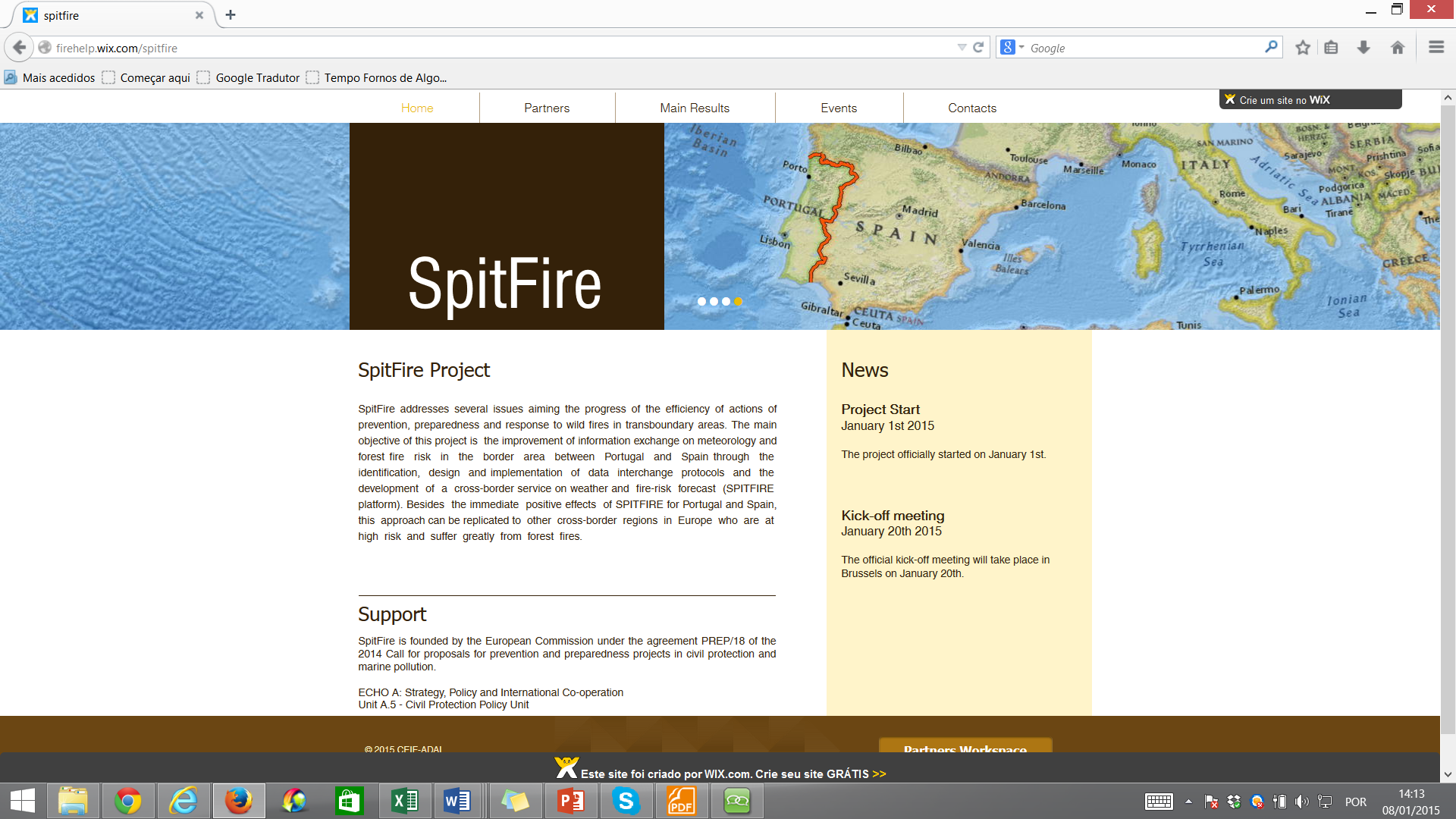 Spanish-Portuguese Meteorological Information System for Trans-Boundary Operations in Forest Fires
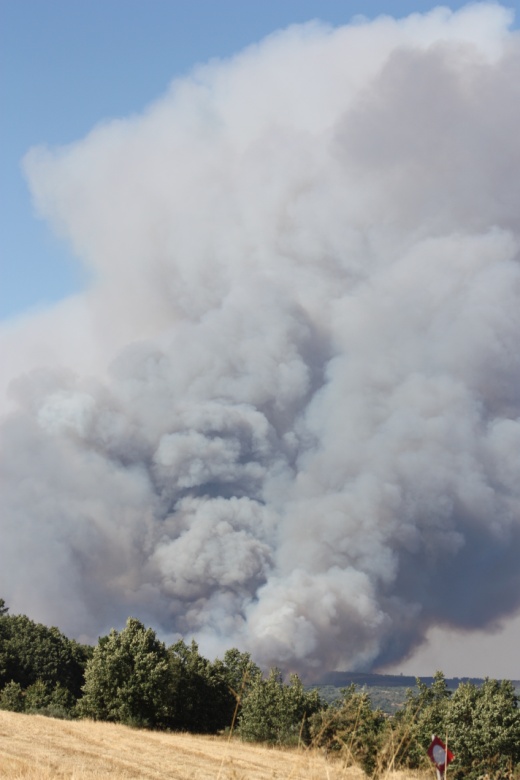 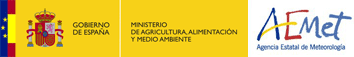 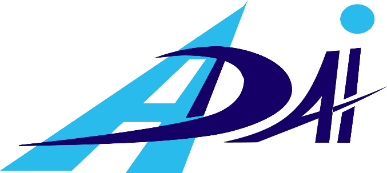 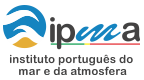 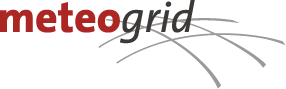 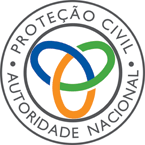 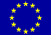 Agreement number ECHO/SUB/2014/693768
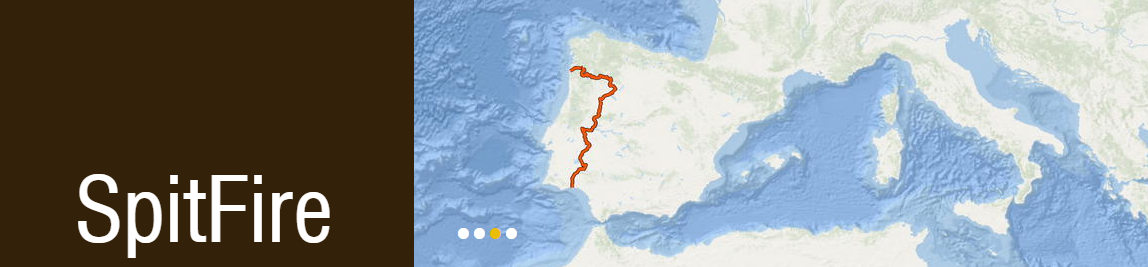 Spanish-Portuguese Meteorological Information System for Trans-Boundary Operations in Forest Fires
OBJECTIVES:
Improve information interchange on meteorology and fire risk in the area of the boundary between Portugal and Spain;
Harmonise products in the border area of both countries to increase efficiency of trans-boundary forest fires fighting;
Exchange and harmonize weather information, including the contents of fire risk indices.
FINANCING PLAN:
Total Costs: EUR 663,614
Requested EC contribution: EUR 497,711
Consortium own contribution: EUR  165,903
2
Kick-off meeting – Brussels						January 20th, 2015
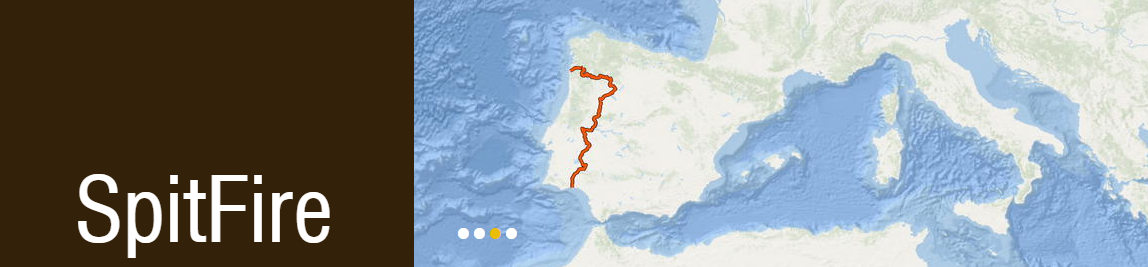 Spanish-Portuguese Meteorological Information System for Trans-Boundary Operations in Forest Fires
CONSORTIUM
Association for the Development of Industrial Aerodynamics (www.adai.pt)
Portuguese centre of studies with expertize on forest fires and related subjects
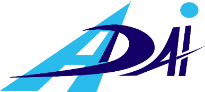 Portuguese Institute of the Ocean and Atmosphere (www.ipma.pt)
National institute for meteorological issues
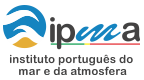 National Civil Protection Authority (www.prociv.pt)
Portuguese Authority for civil protection activities including forest fires
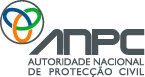 National Meteorological Agency (www.aemet.es)
Spanish Agency for meteorological issues
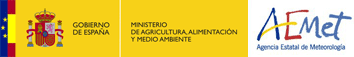 Meteogrid – Meterological Sevices (www.aemet.es)
Spanish private firm dedicated to studies related to meteorology including forest fire risk indices
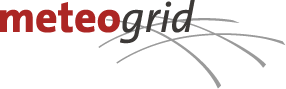 3
Kick-off meeting – Brussels						January 20th, 2015
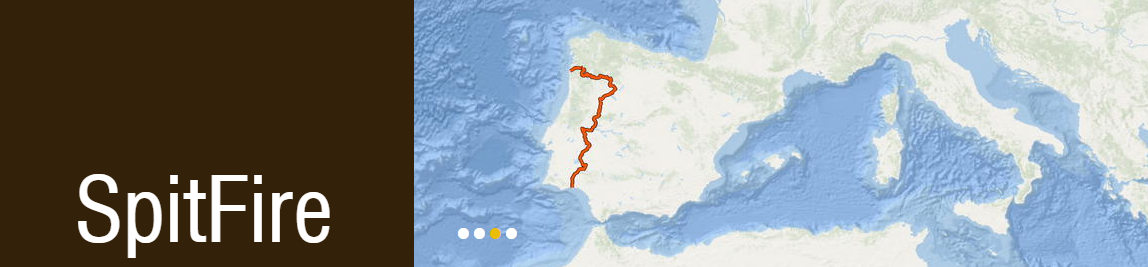 Spanish-Portuguese Meteorological Information System for Trans-Boundary Operations in Forest Fires
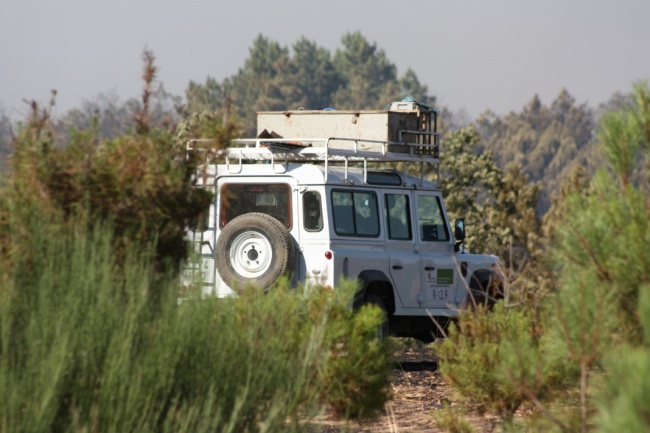 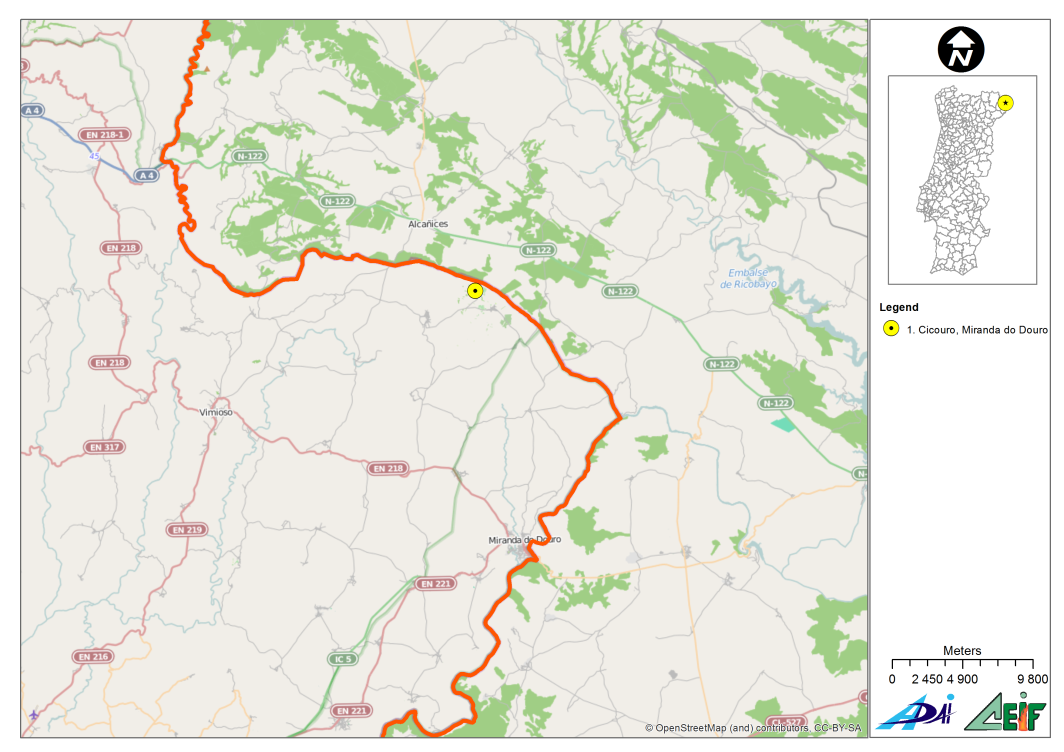 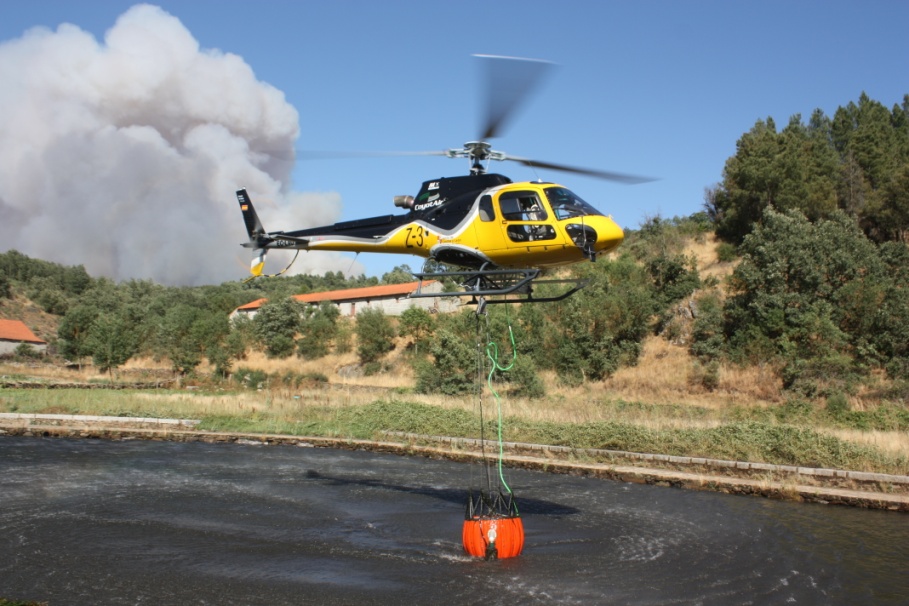 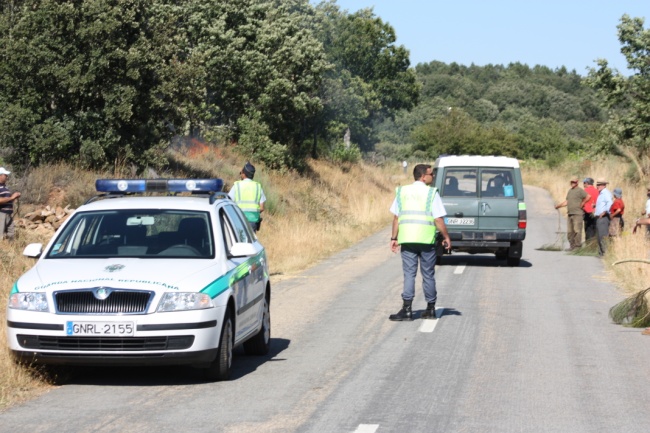 Fire of Cicouro, 1st August 2013
POTENTIAL END USERS
Portuguese Civil Protection Entities and Private Fire fighting Agencies: ANPC, GIPS, Afocelca, Fire fighter Corporations.
Spanish Civil Protection Entities and Private firefighting Companies: Magrama, UME, Regional Civil Protection.
Portuguese and Spanish Weather Forecast Agencies: IPMA, AEMET
Regional and Municipal Authorities.
4
Kick-off meeting – Brussels						January 20th, 2015
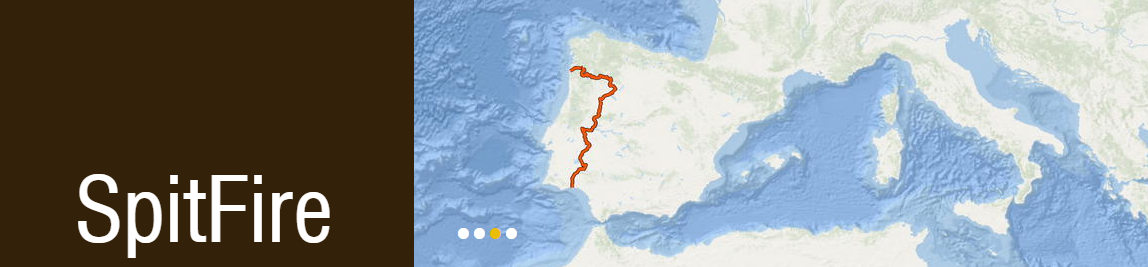 Spanish-Portuguese Meteorological Information System for Trans-Boundary Operations in Forest Fires
WORKFLOW DIAGRAM
T01
Requirement analysis, survey and assessment on 
existing services, system specifications
T02
Information collection and data repository
T07
Publicity and communication
T08
Project Management and Reporting to the 
Commission
T03
Common Fire Weather Indexes
T04
Platform development and implementation
T05
Training and operational implementation
T06
International training and interchange workshops
5
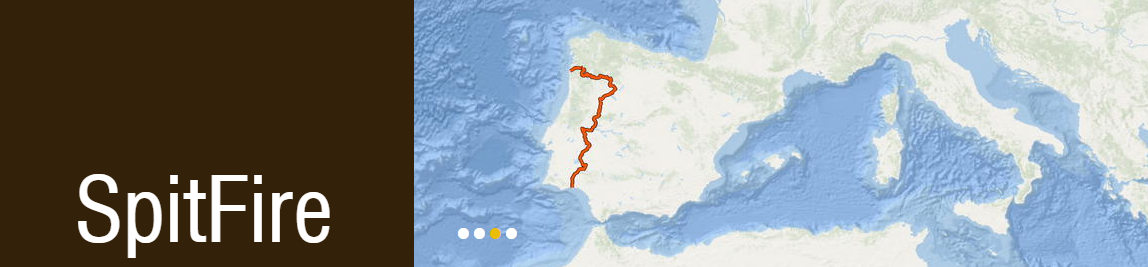 Spanish-Portuguese Meteorological Information System for Trans-Boundary Operations in Forest Fires
GANTT  DIAGRAM
6
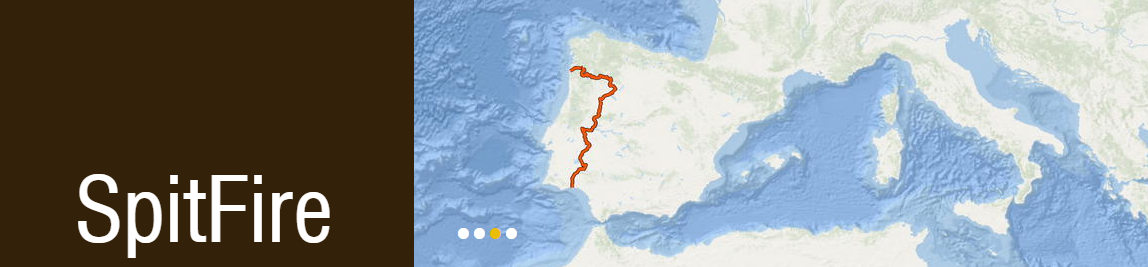 Spanish-Portuguese Meteorological Information System for Trans-Boundary Operations in Forest Fires
SUMMARY OF THE ACTION PLAN
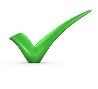 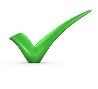 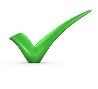 7
Kick-off meeting – Brussels						January 20th, 2015
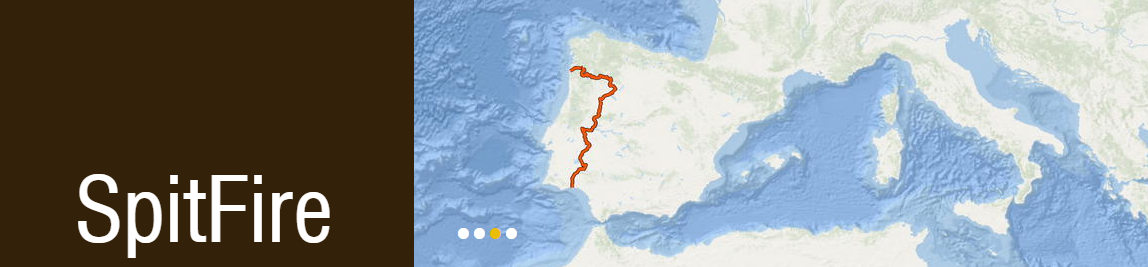 Spanish-Portuguese Meteorological Information System for Trans-Boundary Operations in Forest Fires
PROJECT  STRUCTURE  AND  ORGANIZATION
Steering Committee
- Meets three times a year
- Approves AWP
- Provides strategic guidance
 
Composition
- Senior Member of ADAI (Applicant)
- 1 Senior representative from each partner
ECHO
Reports
 Request for payments
Enquiries
Strategic guideline
Reports
Project Coordinator (ADAI)
- Coordinates the work of all actors
- Reports the Steering Committee
- Prepares AWP in cooperation with the Technical Team
- Quarterly progress reports
- Progress Reports for ECHO
MONITORING & EVALUATION Committee
- Meets three times a year
- Contributes to quarterly progress reports and reports to ECHO
- Implements and supervises M&E Scheme 
Composition:
- 1 Representative from each Partner
Reports
Assistance
Technical Team
 - Implementation of activities
- Leadership of tasks and actions
External experts
Monitoring Technical Assistance
Consultant Final Evaluation
8
Kick-off meeting – Brussels									January 20th, 2015
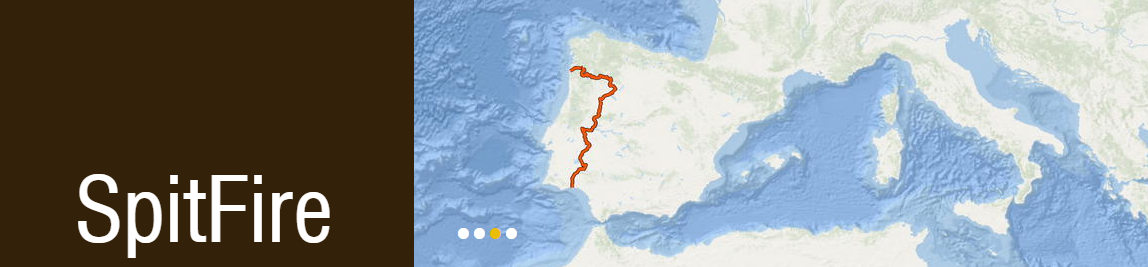 Spanish-Portuguese Meteorological Information System for Trans-Boundary Operations in Forest Fires
EXPECTED RESULTS:
Analysis of the existing information and data sources, formats, and mechanisms (weather station networks, spatial resolution, temporal resolution, fire risk indices, etc.).
Based on the SIMIF Spanish system, an extension of this service will be designed, developed, calibrated, validated and implemented in the trans-boundary area of influence of both countries, including data, thematic maps and risk indices obtained from both countries.
Organization of training sessions and workshops to disseminate the results among the operational community (PT- SP and for other trans boundary areas).
1st workshop – Preliminary results and arrangements (M11-M13)
Operational cross-training activities (M20-M23)
Operational implementation of protocols (M21-M24)
2nd workshop – Exhibition of final results (M22-M24)
9
Kick-off meeting – Brussels						January 20th, 2015
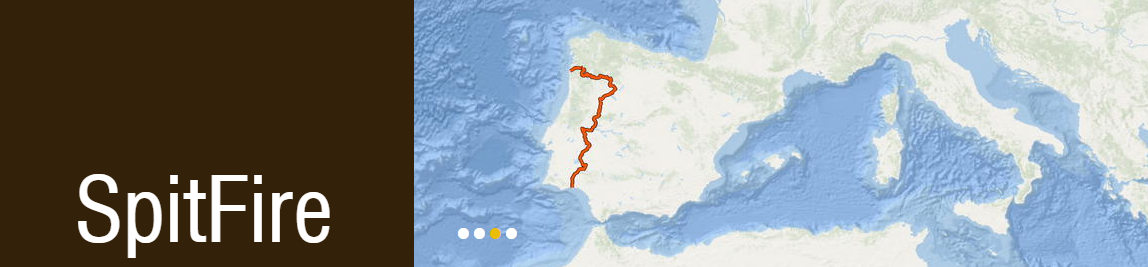 Spanish-Portuguese Meteorological Information System for Trans-Boundary Operations in Forest Fires
SPITFIRE WEBSITE
http://adai.pt/spitfire
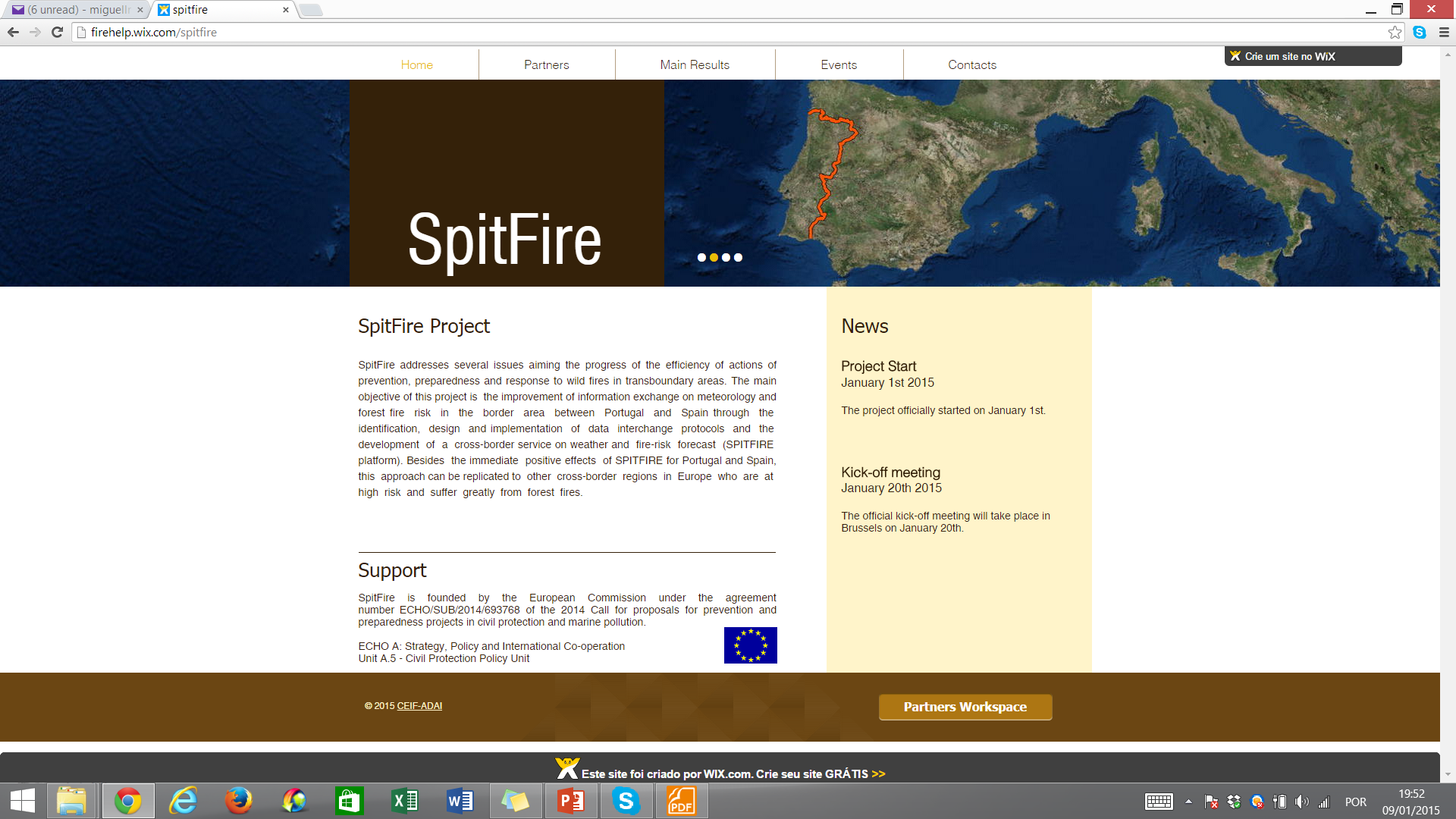 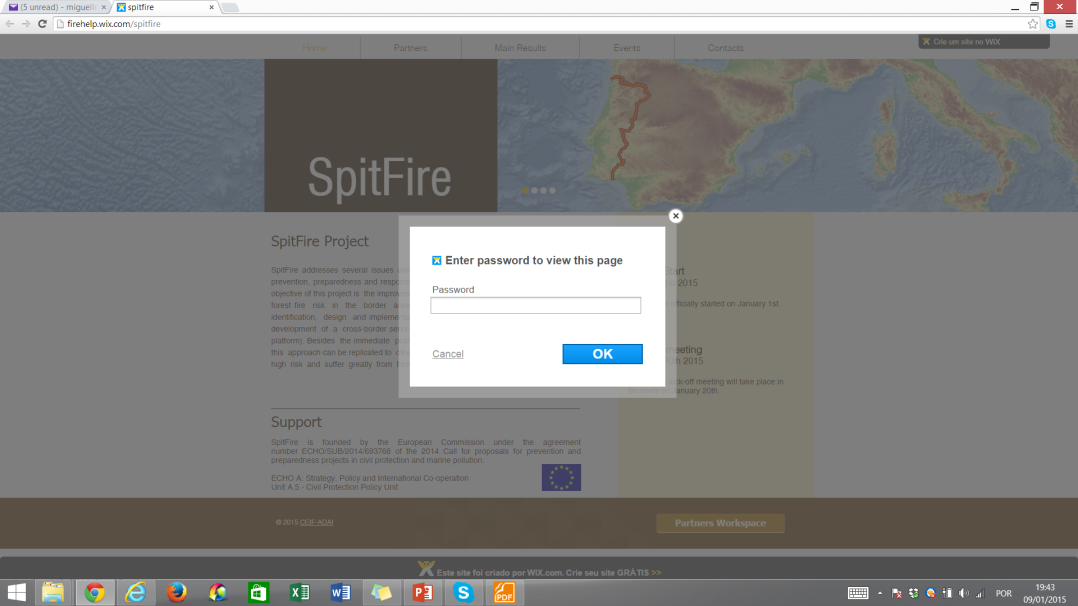 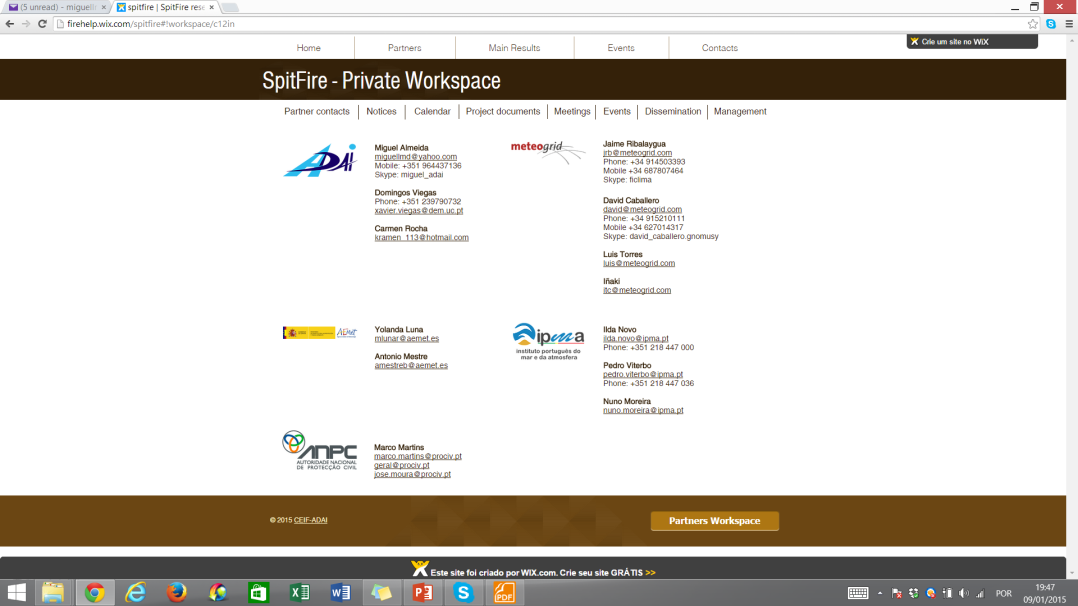 10
Kick-off meeting – Brussels						January 20th, 2015